STEAMKidz
Founded by Tomi to encourage more kids in STEAM. It focuses on the intersectionality of STEM and Arts
https://steamkidzclub.weebly.com/
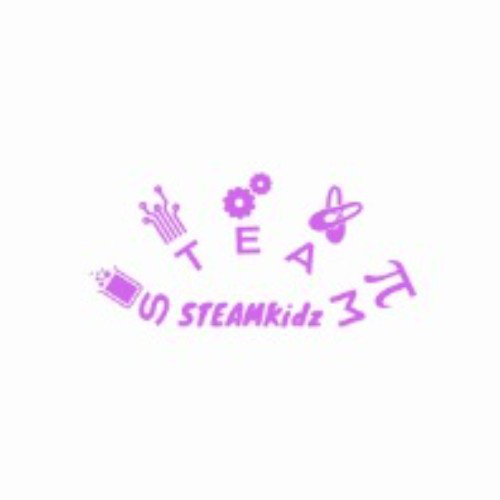 How to code your own webpage
HTML and CSS
Hypertext Markup Language
This is the programming language for building websites
It is made up of tags that are usually but not always in pairs
First line is  <!DOCTYPE html> to show it is a document
2nd <html>  </html>
Add head and title  and body
HTML
You will be using repl.it as the text editor to learn HTML. 
 (Repl.it)
No sign-up needed, but it won’t save your program unless you do.
<DOCTYPE html>
<html>
<head>
	<title> 
	My first coding activity
	</title>
</head>
<body>  <p> My name is ___  and I like to code 
</body>
</html>
First code will look like
Errors are common and usually the program will tell you where the error is so you can fix it. It might be a misspelled word, a missing colon or tag. The syntax is highlighted so you can see and correct the error.
Errors
DOCTYPE Html - The website is a document and written in HTML
<head> Contains content that doesn’t show on the main page but browsers can apply it to the whole page
<title> This is what shows on the browser
<body> This is the content that is shown on the website
<p> paragraph
<div> use to change parts of the webpage
Common HTML Tags
One of the best tips you can get as a new programmer is to always document your program well and include comments. This makes it easy for other people to read and also for you to be able to remember what you did months later.
comments
Hyperlinks can be a word, a phrase, an image or a sentence that you click on to take you to a different place. 
It uses the anchor <a> tag
<a  href=”https://steamkidzclub.weebly.com/”> STEAMKidz site</a>
Hyperlinks
These are used to link pages together to become a website. The internet is made up of hyperlinked pages.
It is used with HTML to style the page and make it more interesting. 
It uses a property and a value to tell your browser what part of the HTML to change. 
Example: 
<p style=”background-color: green;”>
CSS
Cascading Style sheets
color: red, black, white ,yellow 
Background-color: red, purple, pink,
Text-align: left, right, center
Font-size: 12px, 20pt
Height: 100px, 100%
Width: 50px, 50%
Booder: 2px solid black
Margin: 10px
Padding: 10px
Some css properties and examples
<title> This is my first webpage </title>
<style>
.header {
Background-color:  blue:
Padding: 25px;
Text-align: center;
Font-size: 20pt;
Width: 100%; 
Height: 25%;
}
</style>   </head>
Text for header  can be like this